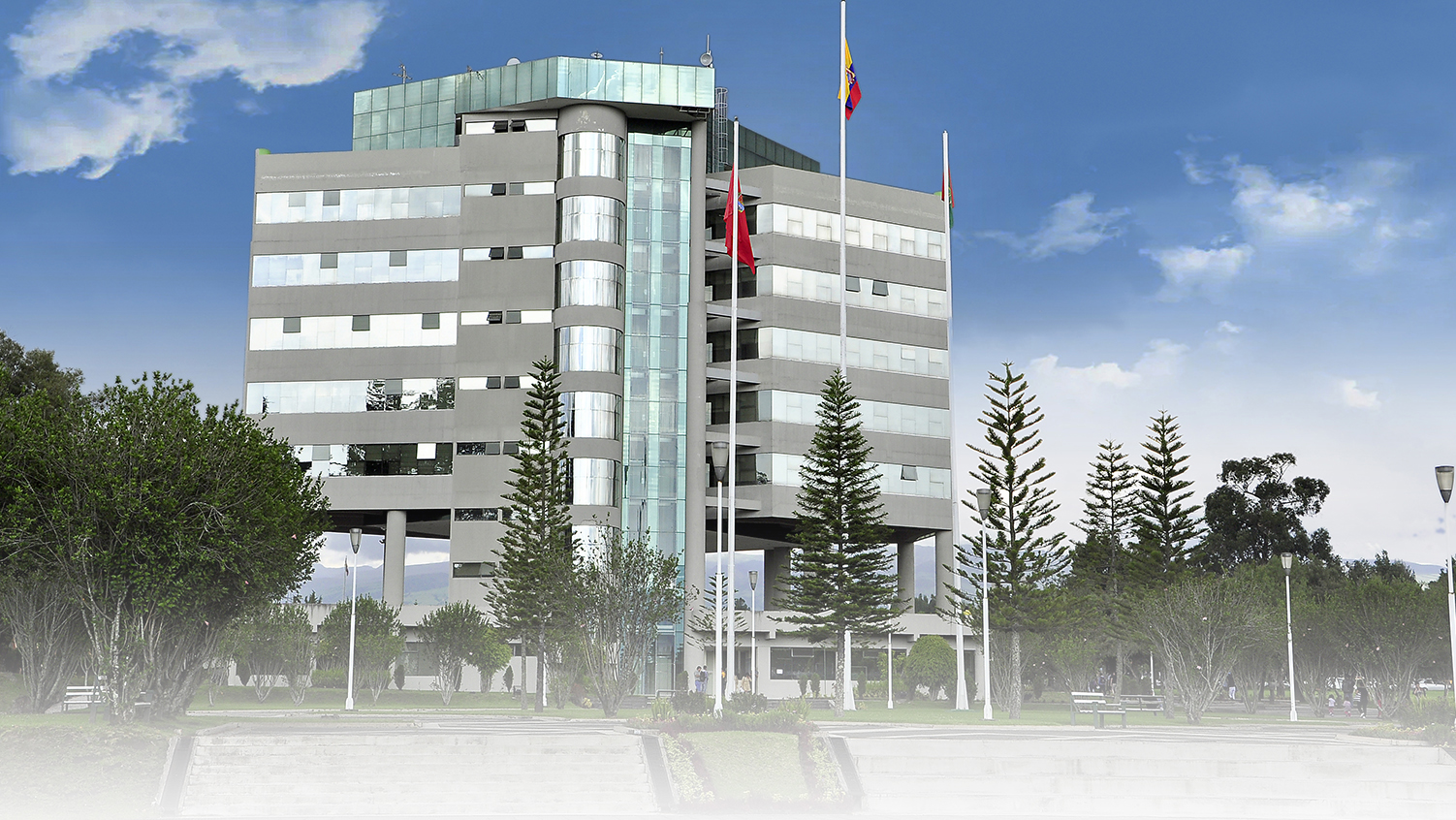 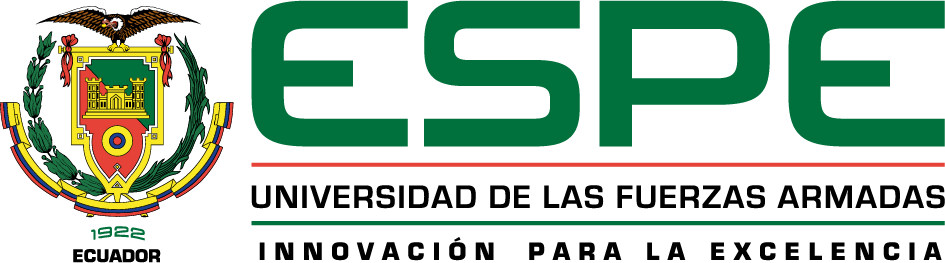 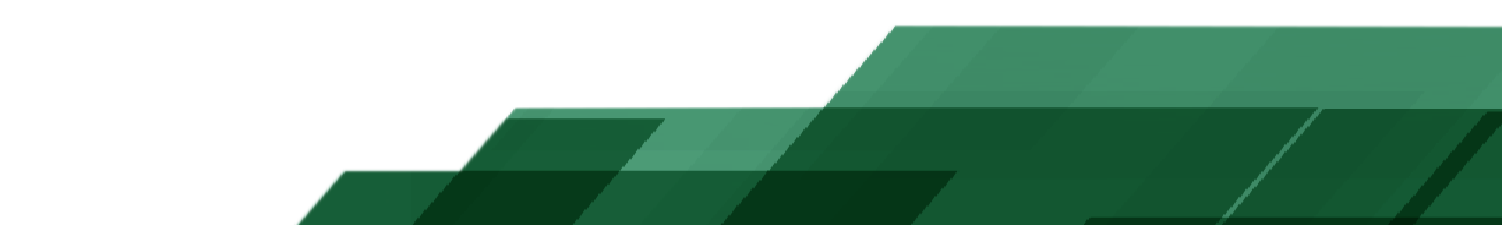 Propuesta para la evaluación física al personal del S.P.P
DEPARTAMENTO DE CIENCIAS HUMANAS Y SOCIALES
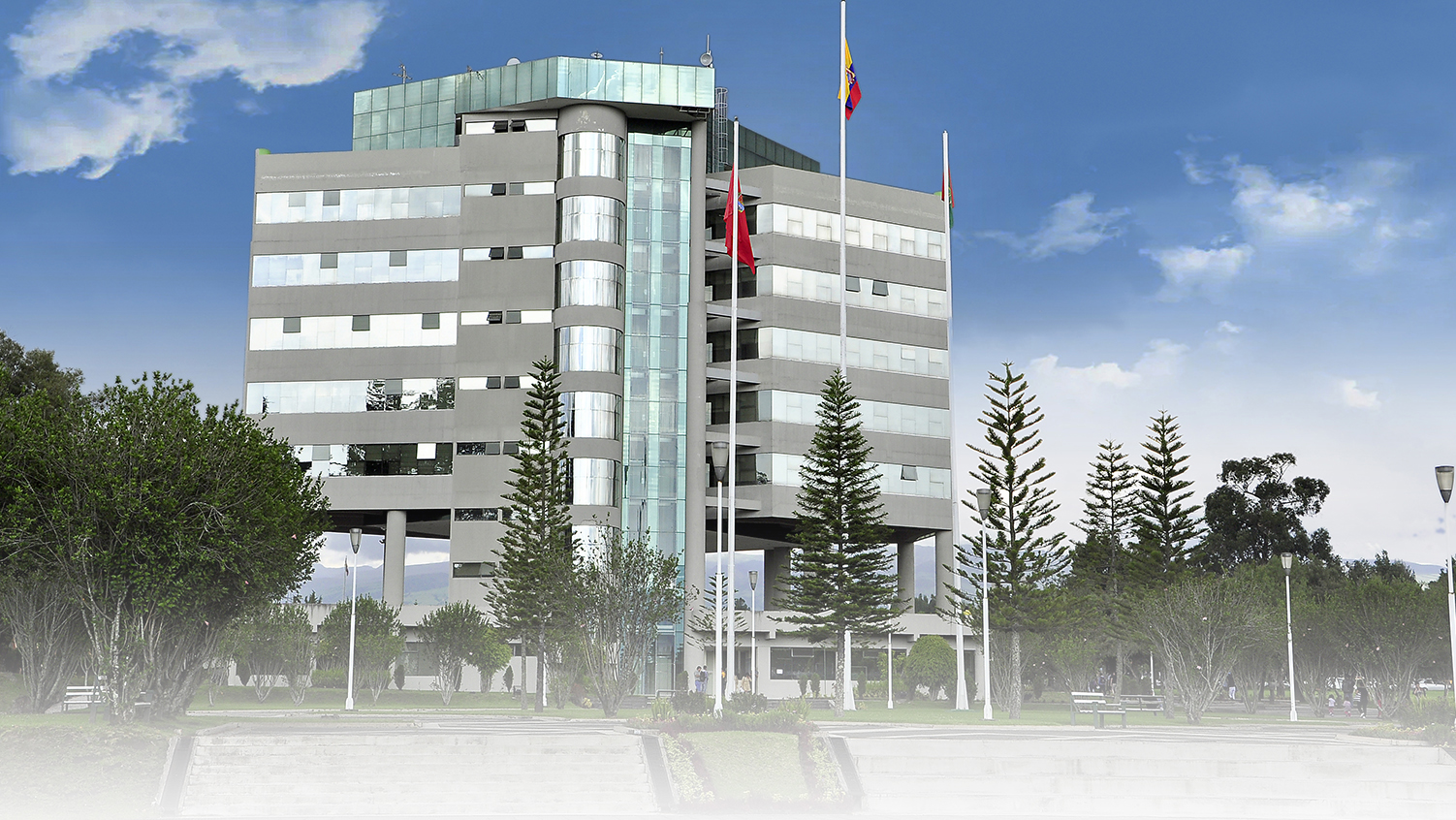 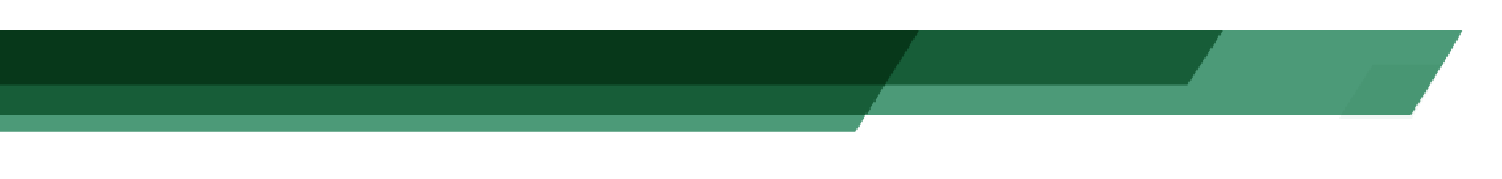 GLOSARIO
ANTECEDENTES

EL PROBLEMA DE INVESTIGACIÓN

MARCO TEÓRICO

METODOLOGIA DE LA INVESTIGACIÓN

ANALISIS DE LOS RESULTADOS

PROPUESTA

CONCLUSIONES Y RECOMENDACIONES
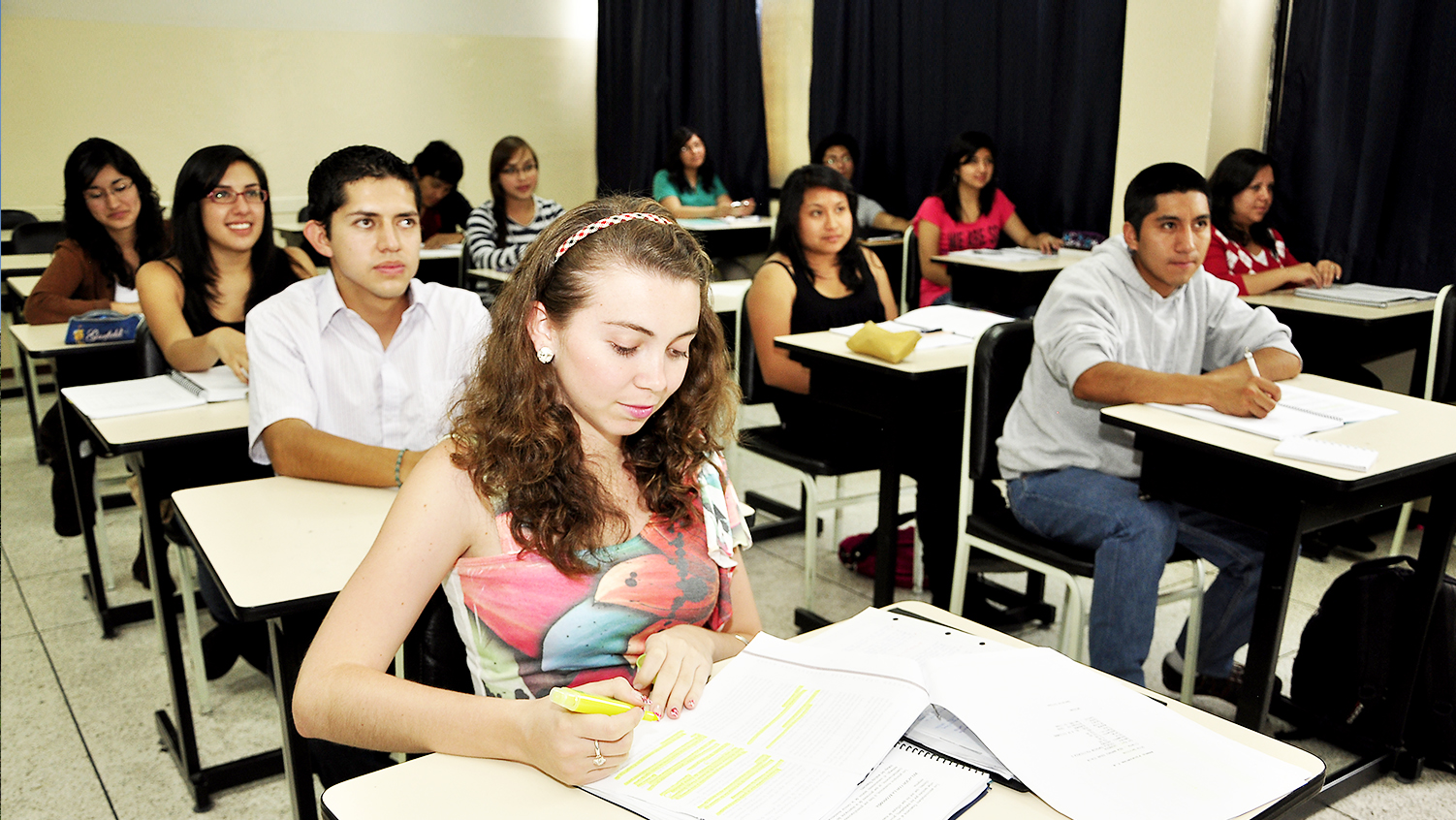 ANTECEDENTES
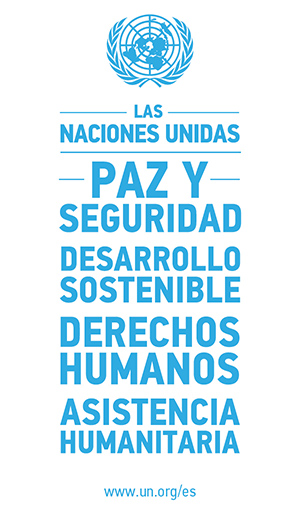 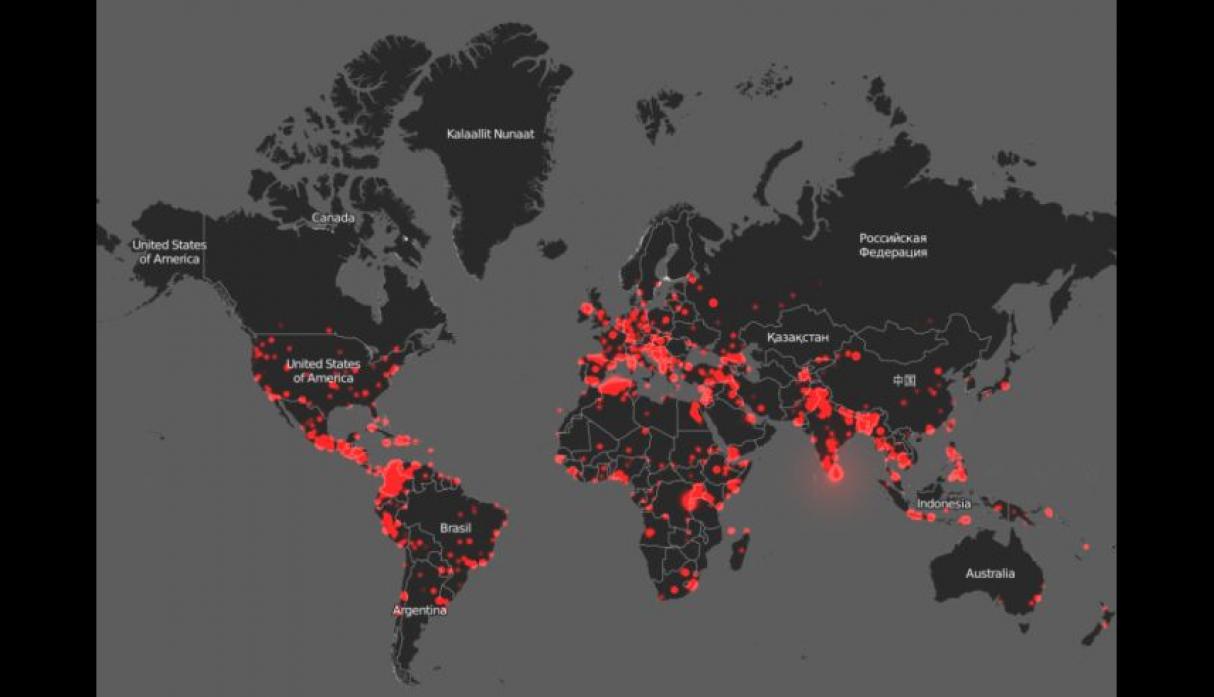 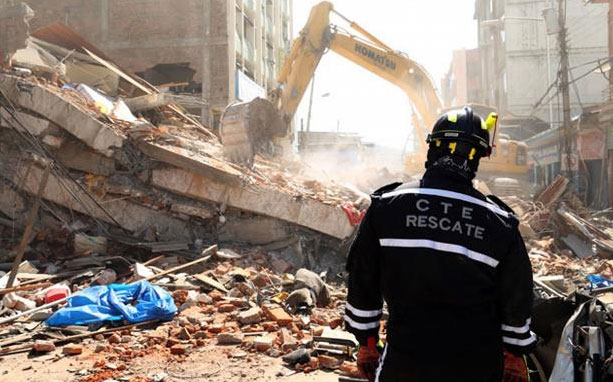 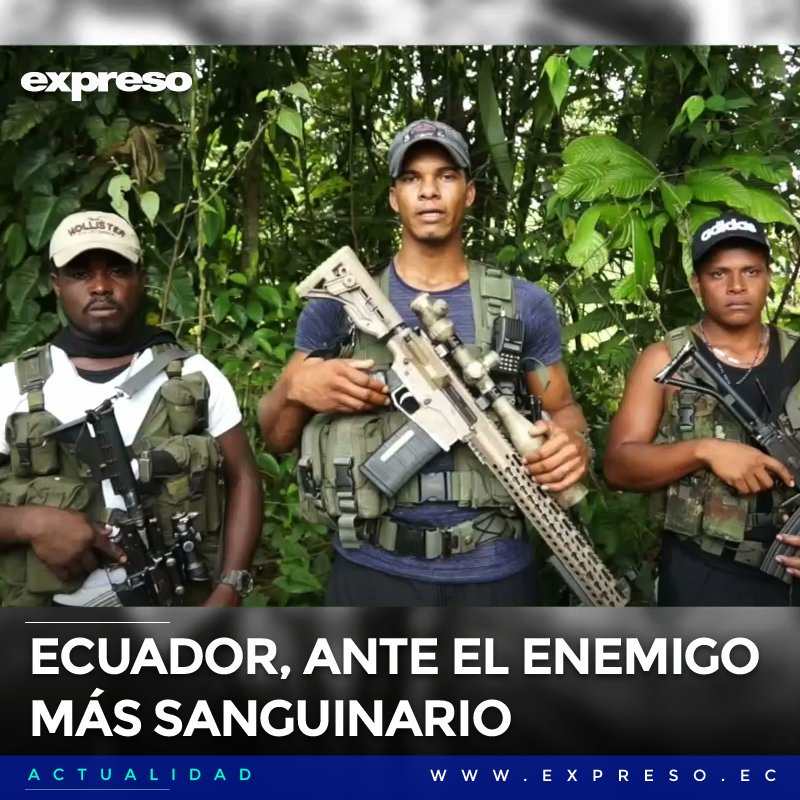 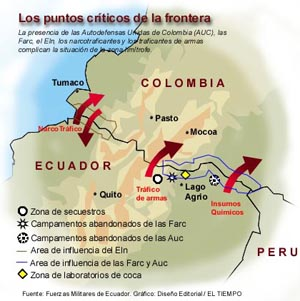 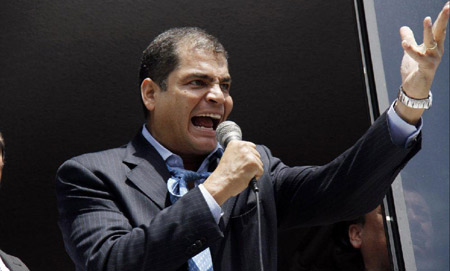 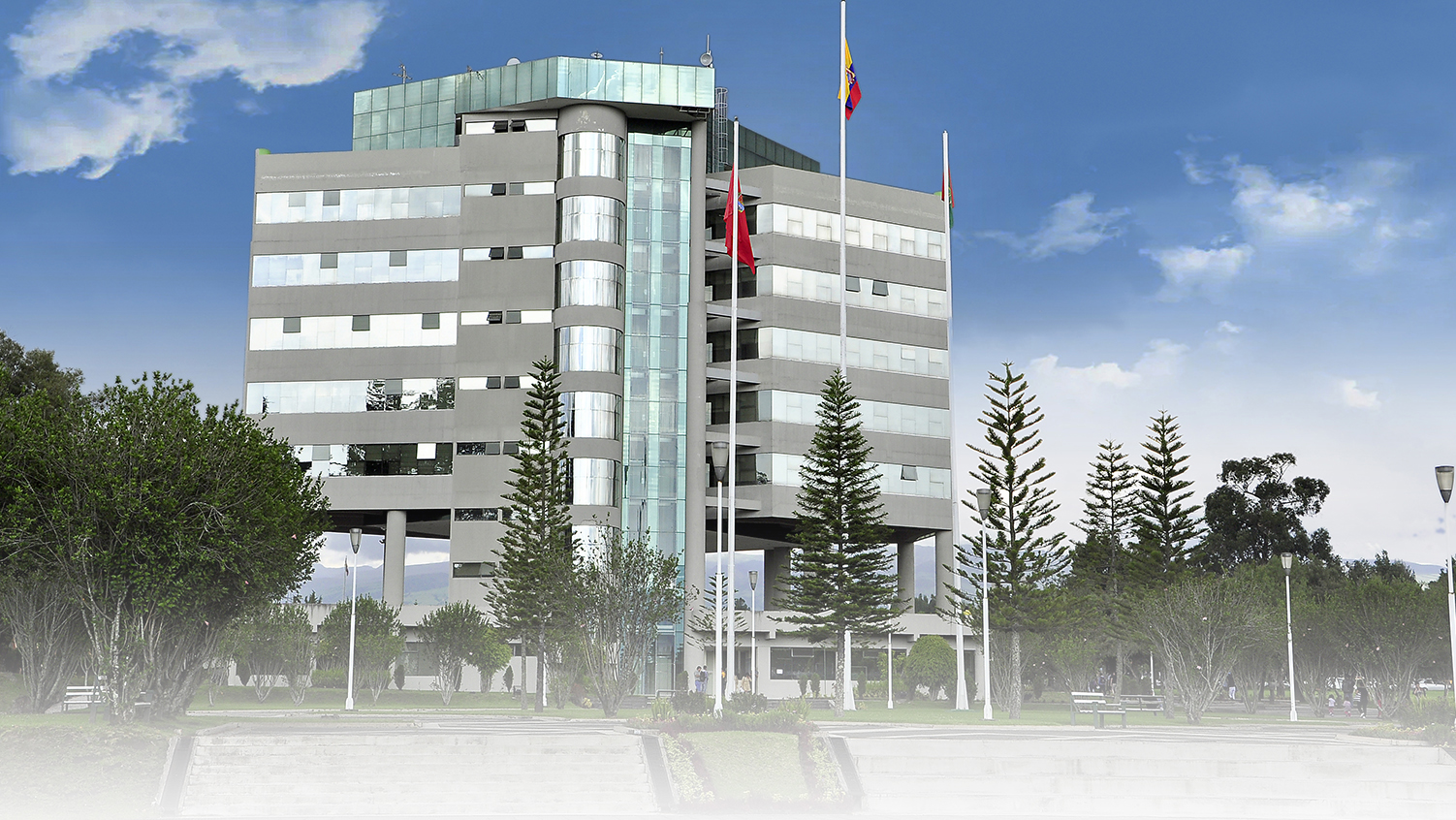 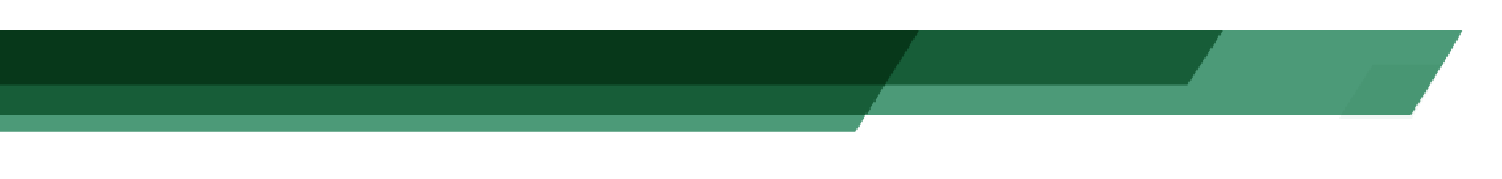 EL PROBLEMA DE INVESTIGACIÓN
DECRETO EJECUTIVO N° 243 DE 2010 FIRMADO POR EL EXPRESIDENTE RAFAEL CORREA.

REQUERIMIENTO DE PERSONAL PARA EL S.P.P

INADECUADO PROCESO DE SELECCIÓN DE PERSONAL

CARACTERÍSTICAS Y NATURALEZA DE LAS MISIONES DEL S.P.P
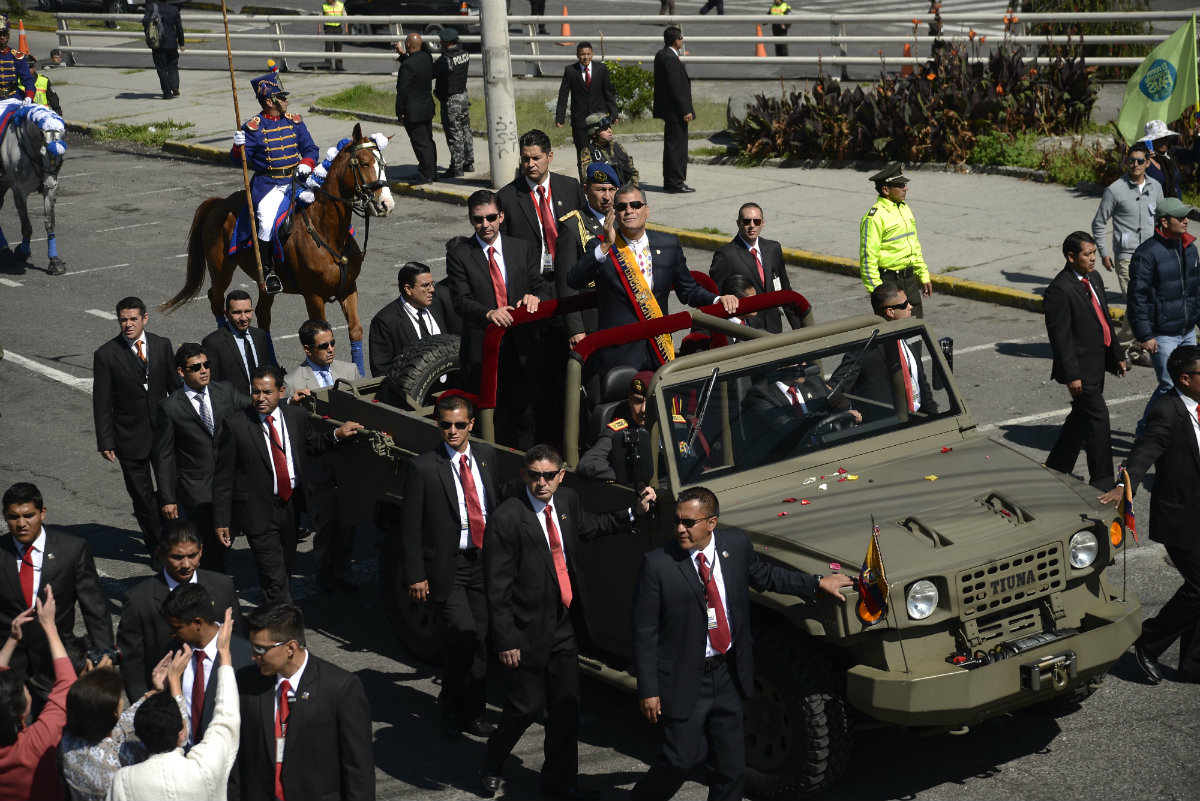 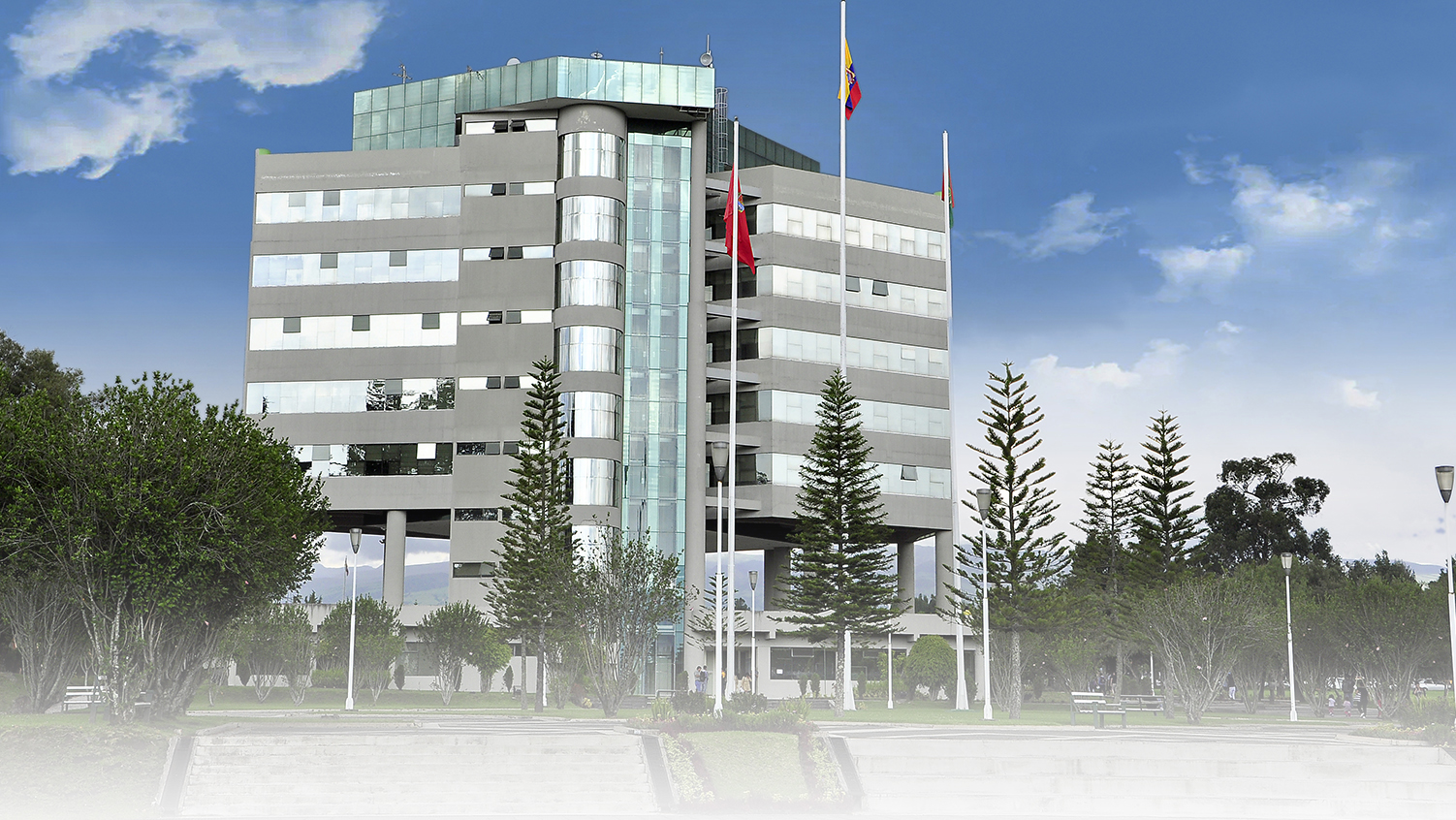 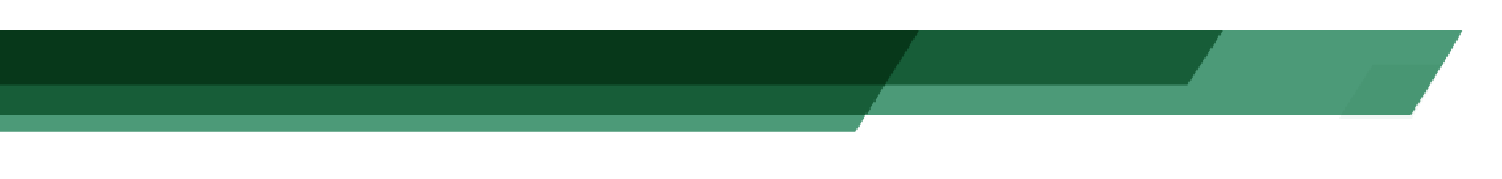 MARCO TEÓRICO
El Servicio de Protección Presidencial (S.P.P)

Condición física y entrenamiento físico militar

Evaluación de la condición física
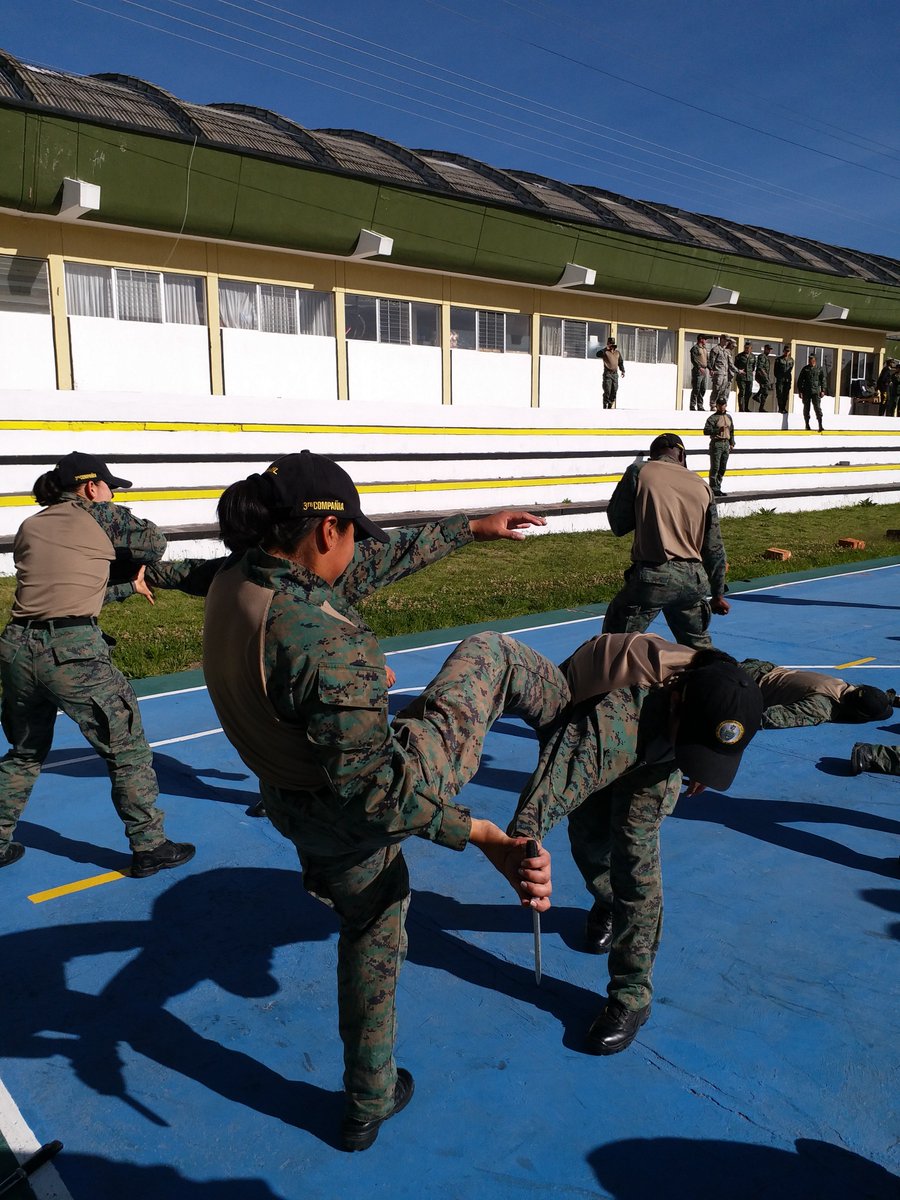 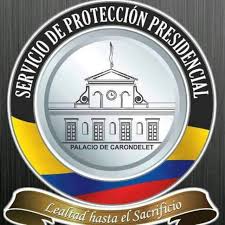 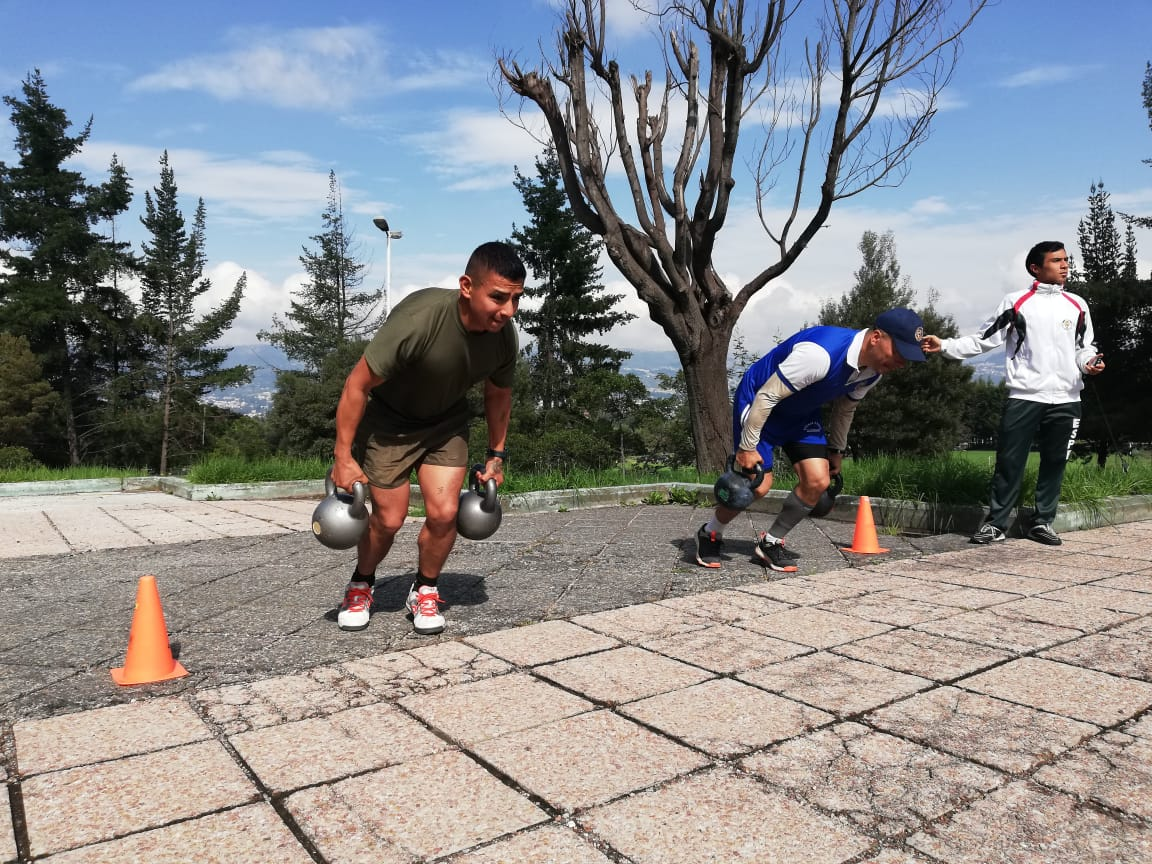 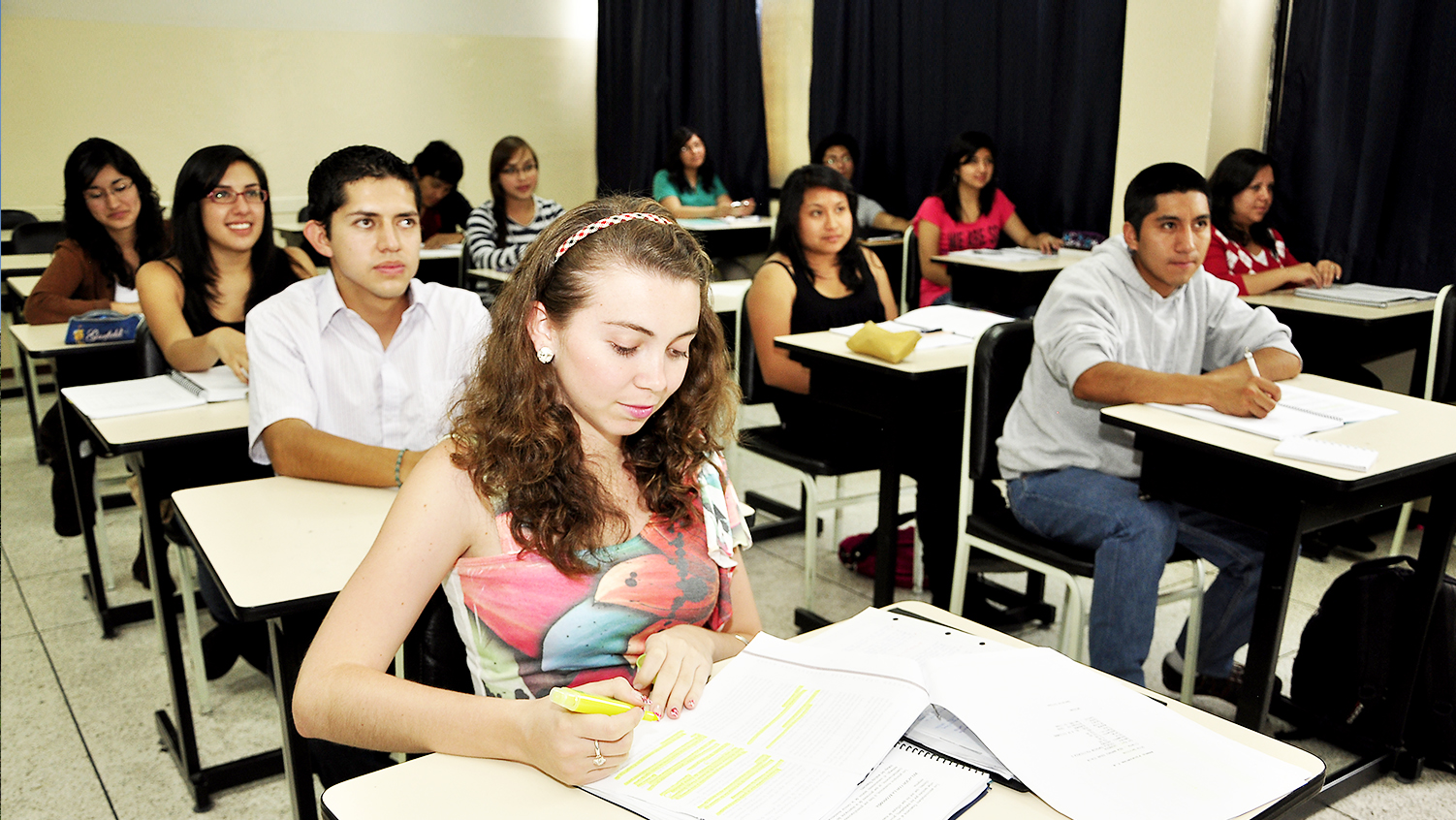 METODOLOGIA DE LA INVESTIGACIÓN
Experimental
De campo
CUAN
Interpretación basada en resultados CUAN+ cual
CUAL
Población:
91 varones
15 mujeres
Diseño de Triangulación incrustado de dominancia(Creswell & Clark, 2007)
MÉTODOS
PROBLEMA DE INVESTIGACIÓN
Triangulación metodológica
INSTRUMENTOS
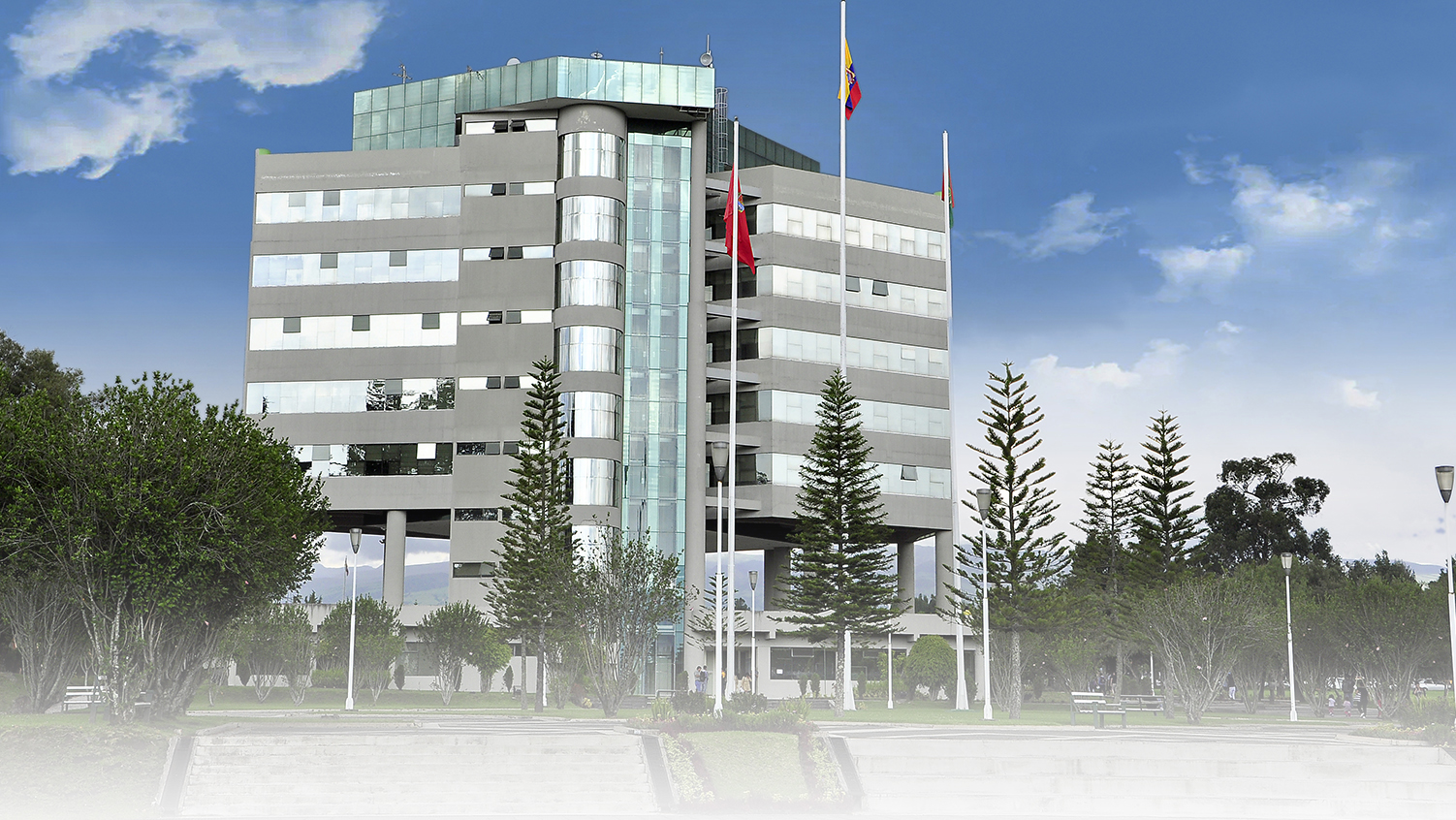 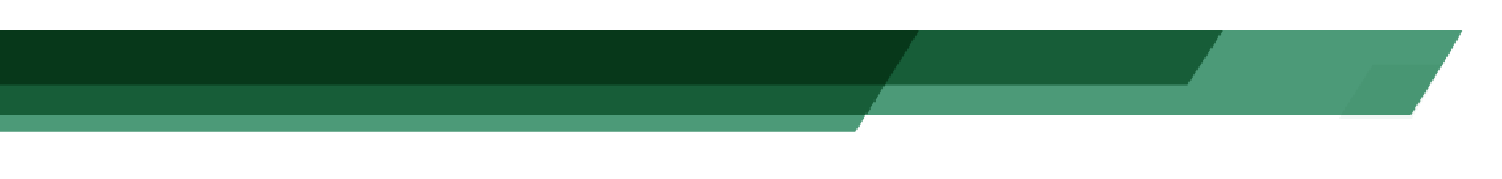 METODOLOGIA DE LA INVESTIGACIÓN
INSTRUMENTOS:

Pruebas físicas
Encuesta
METODOS:

Análisis documental
Observación
Test
VALIDEZ Y CONFIABILIDAD
Validez de contenido y Validez relacionada con el criterio
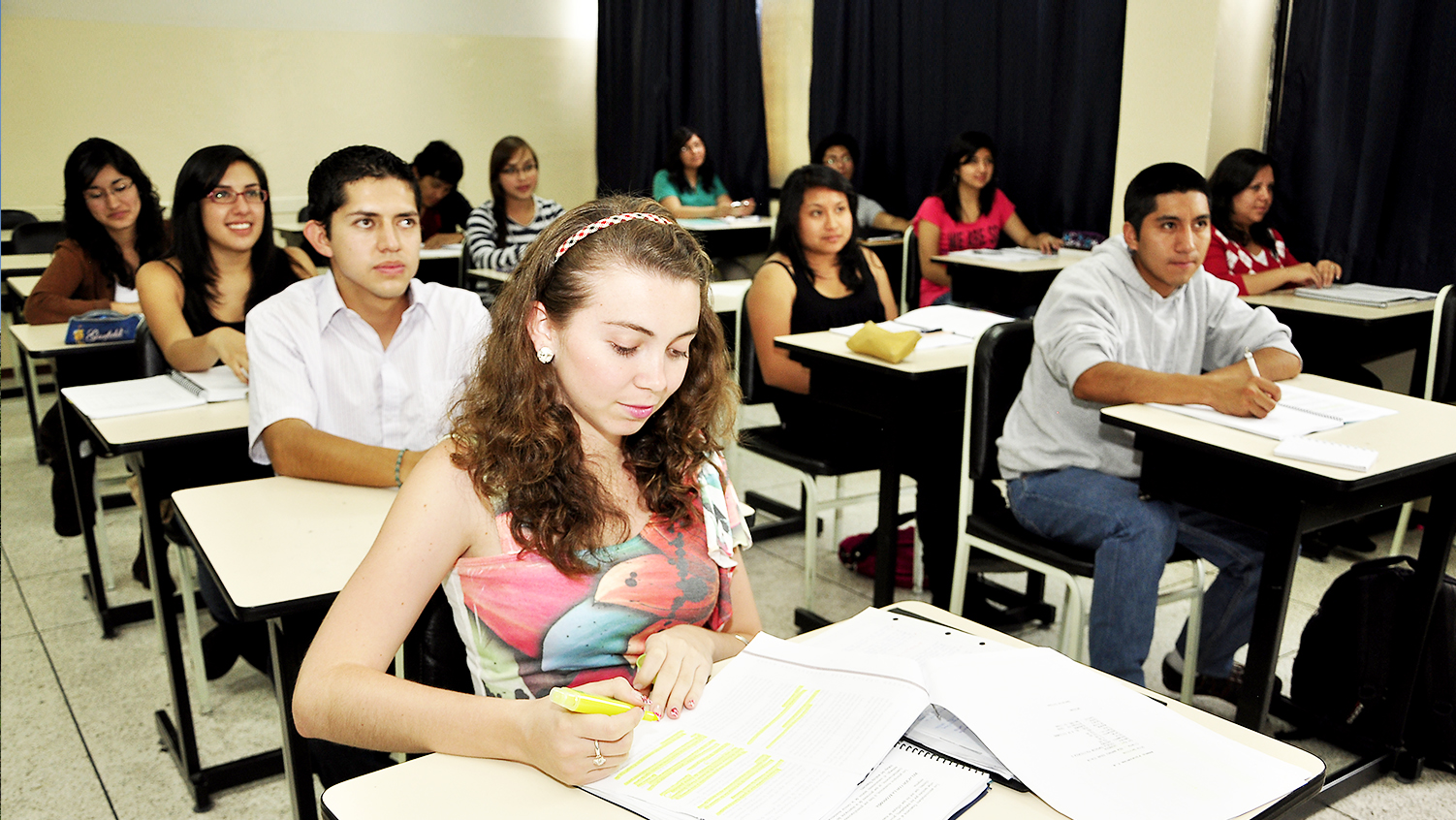 ANÁLISIS DE LOS RESULTADOS
MÁXIMO CONSUMO DE OXÍGENO (VO2 Max.)
Valoración en base a la escala de VO2 Máximo presentada por Cooper (1982) y avalada por la Organización Mundial de la Salud (2011).
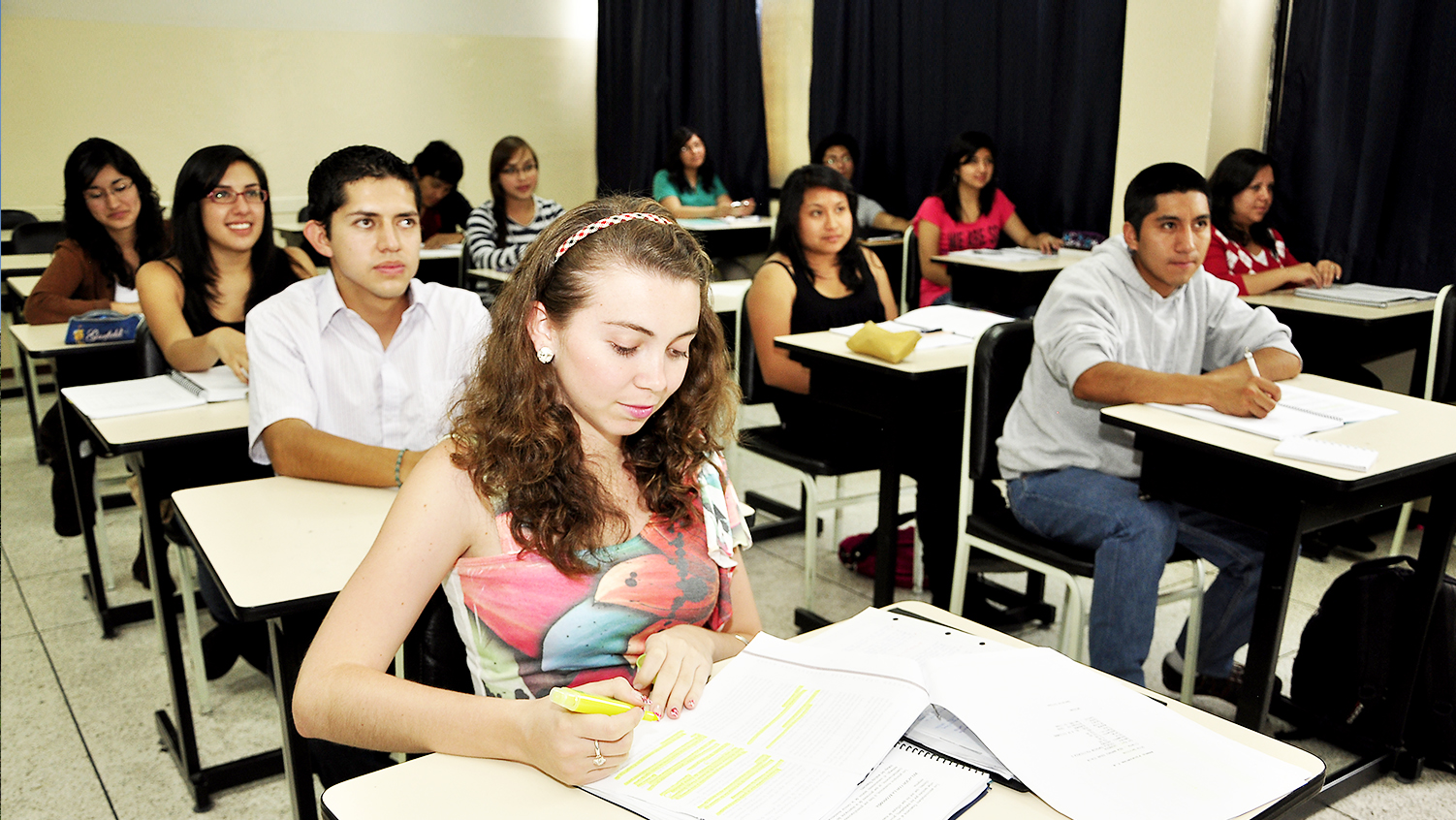 ANÁLISIS DE LOS RESULTADOS
PRUEBA DE VELOCIDAD
Escala de valoración cualitativa realizada por intervalos, de acuerdo a los resultados alcanzados, y expuestas al coeficiente de variación para reducir la dispersión de la población.
Zatsiorski, (1992)
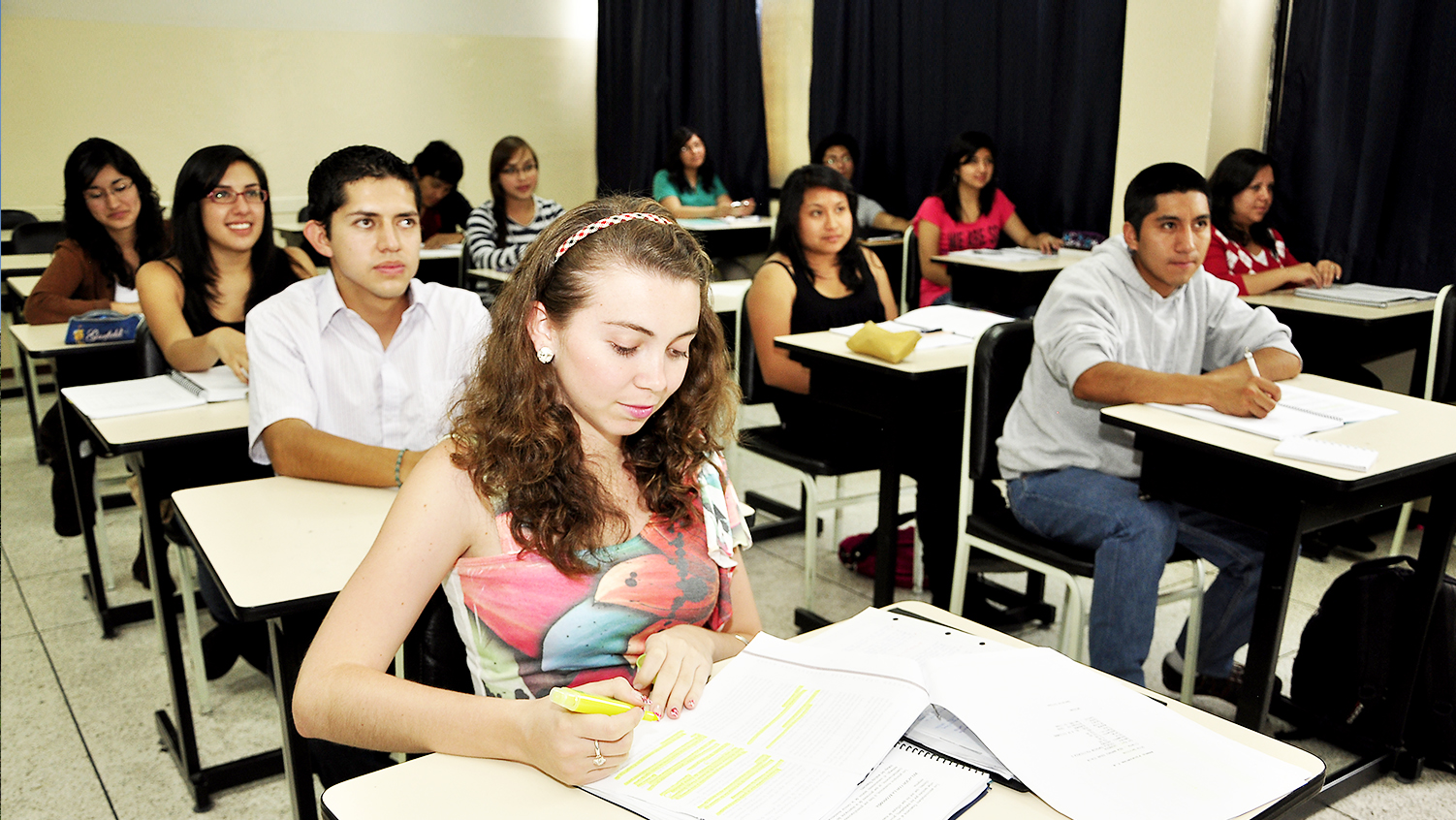 ANÁLISIS DE LOS RESULTADOS
PRUEBA DE COORDINACIÓN
Escala de valoración cualitativa realizada por intervalos, de acuerdo a los resultados alcanzados, y expuestas al coeficiente de variación para reducir la dispersión de la población.
Zatsiorski, (1992)
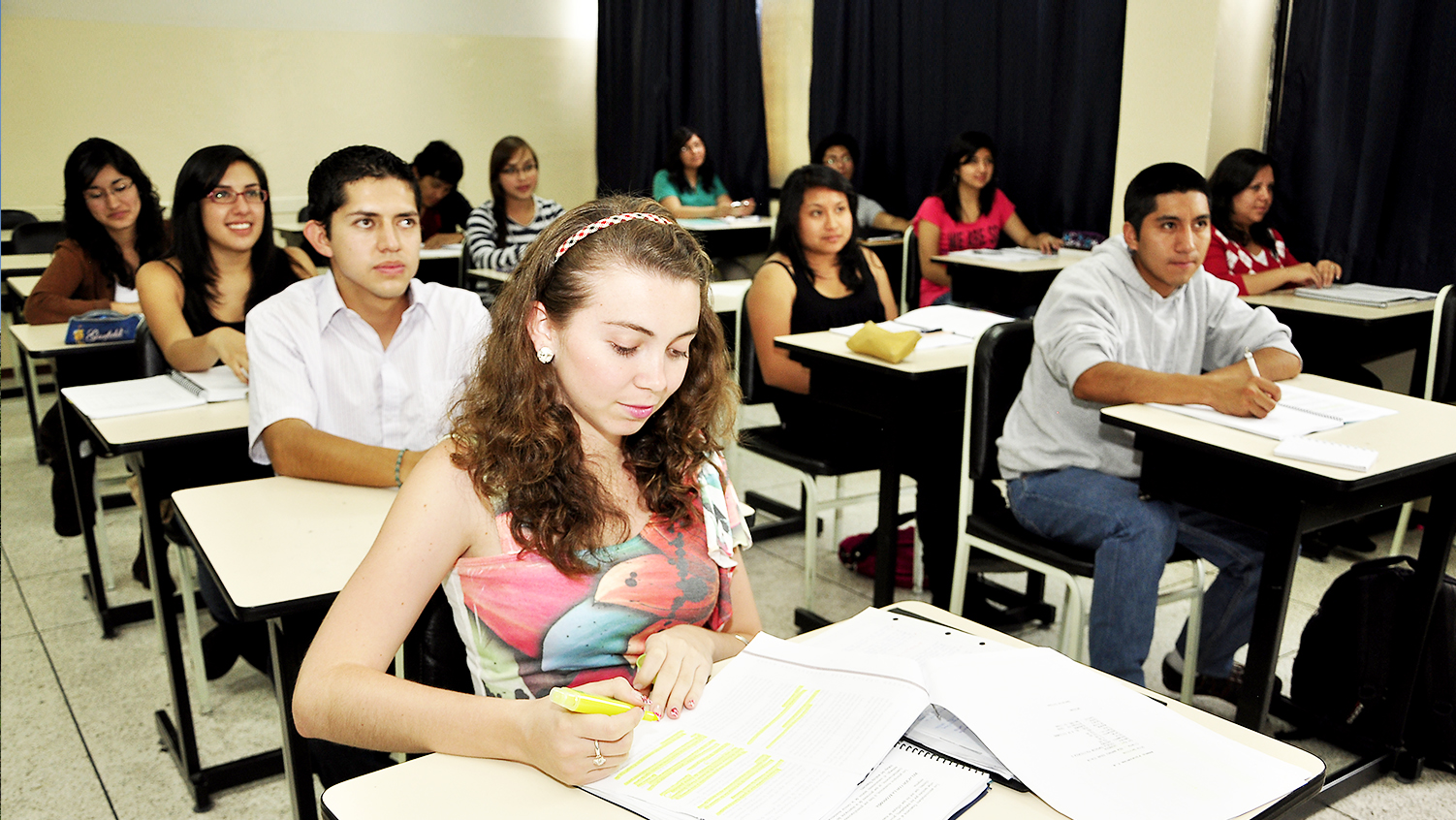 ANÁLISIS DE LOS RESULTADOS
PRUEBA DE TRANSPORTADOS
Escala de valoración cualitativa realizada por intervalos, de acuerdo a los resultados alcanzados, y expuestas al coeficiente de variación para reducir la dispersión de la población.
Zatsiorski, (1992)
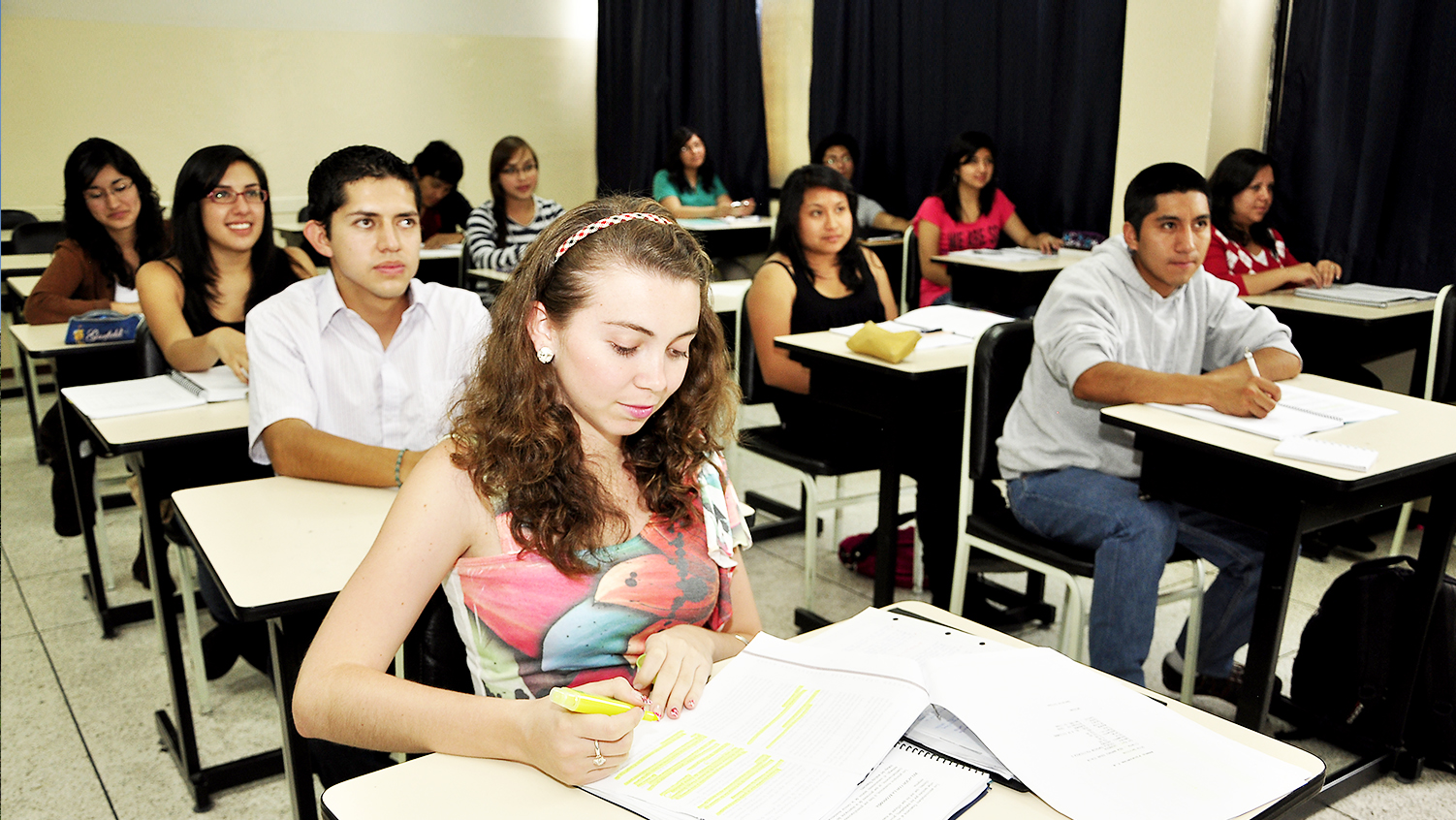 ANÁLISIS DE LOS RESULTADOS
PRUEBA DE FLEXIBILIDAD
Escala de valoración cualitativa realizada por intervalos, de acuerdo a los resultados alcanzados, y expuestas al coeficiente de variación para reducir la dispersión de la población.
Zatsiorski, (1992)
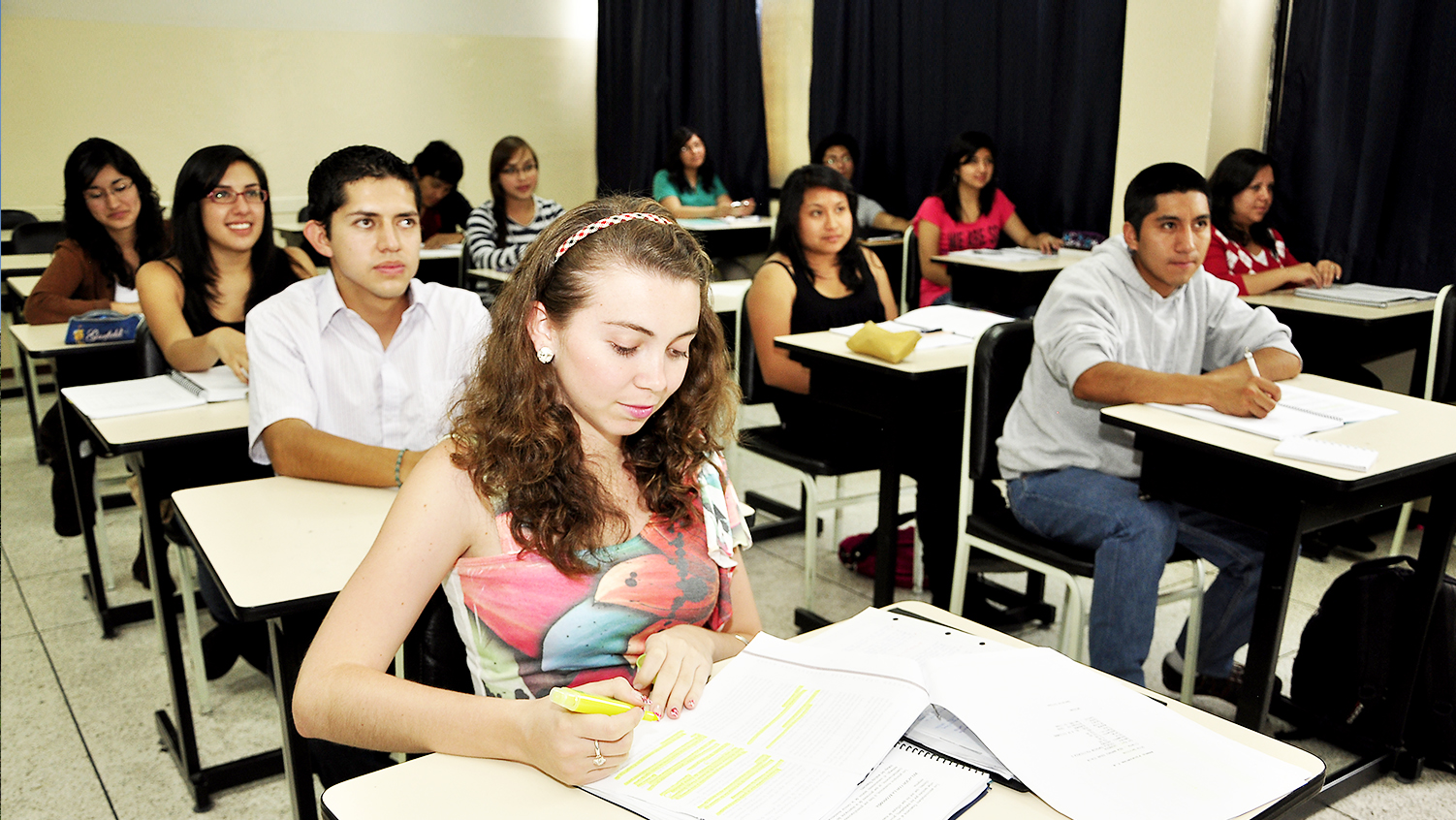 OBJETIVO Y ANÁLISIS DE LA PROPUESTA
Proponer una batería de test que mida y evalué específicamente la condición física de los miembros del Servicio de Protección Presidencial, a fin de mejorar los procesos de selección del personal que cumplirá misiones en esta unidad militar
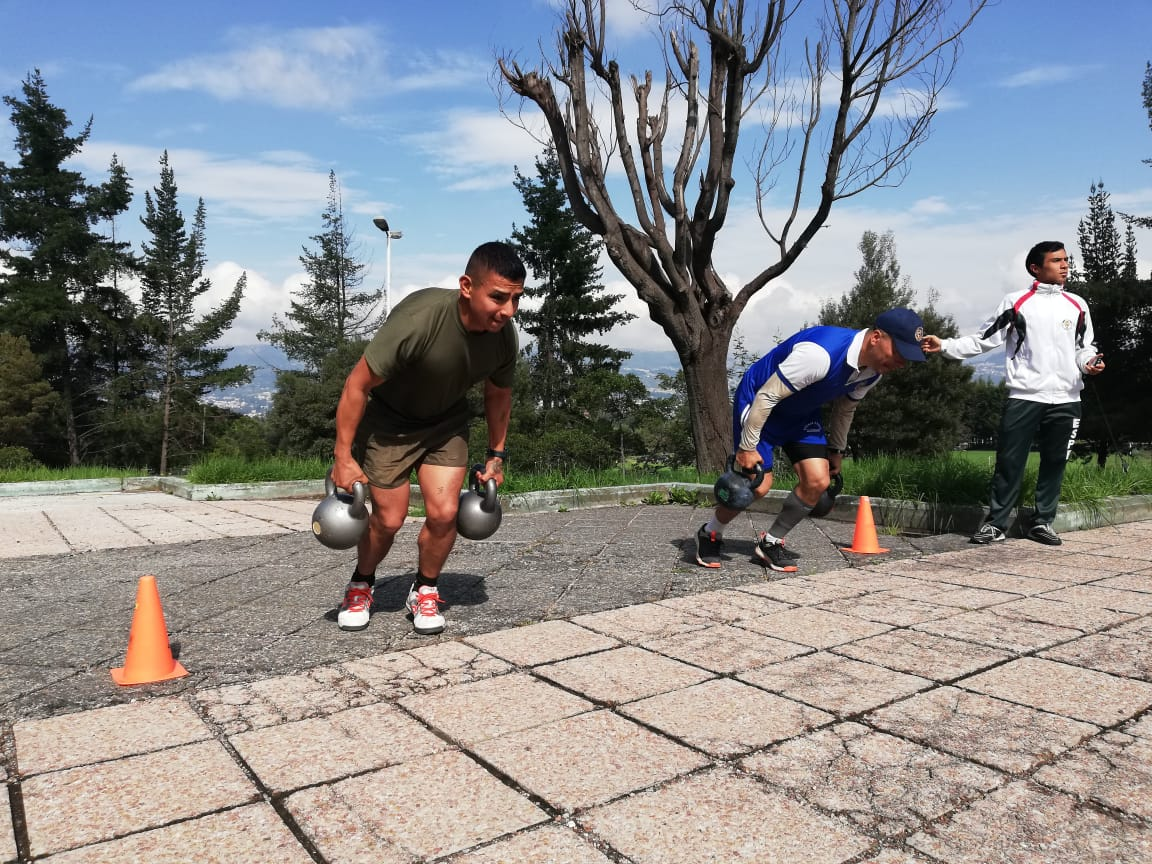 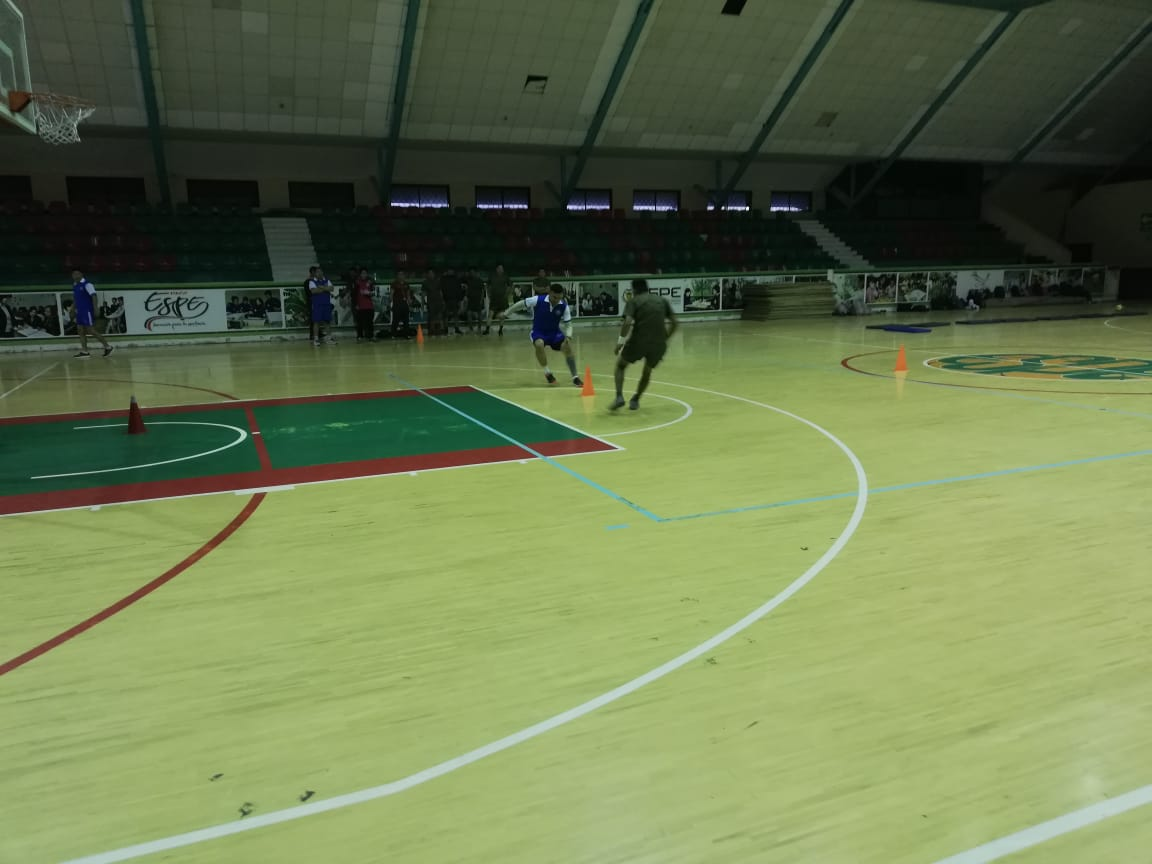 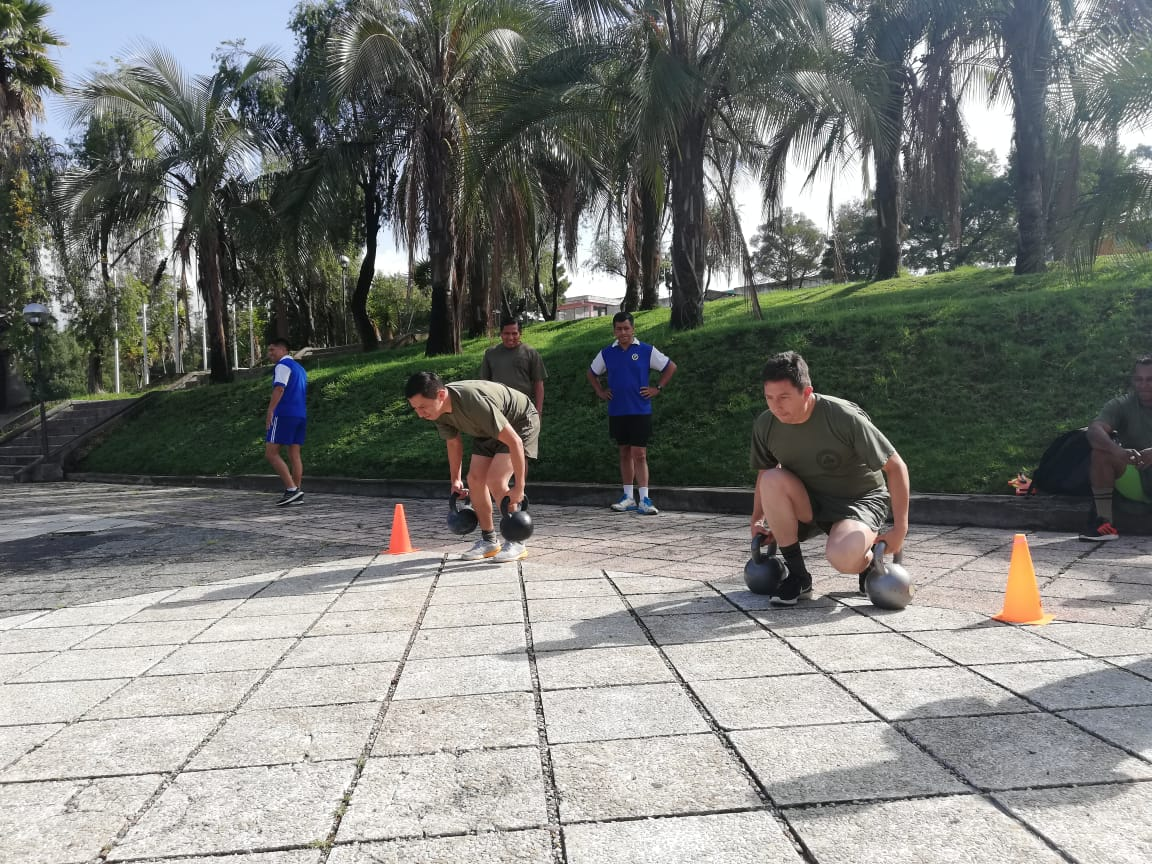 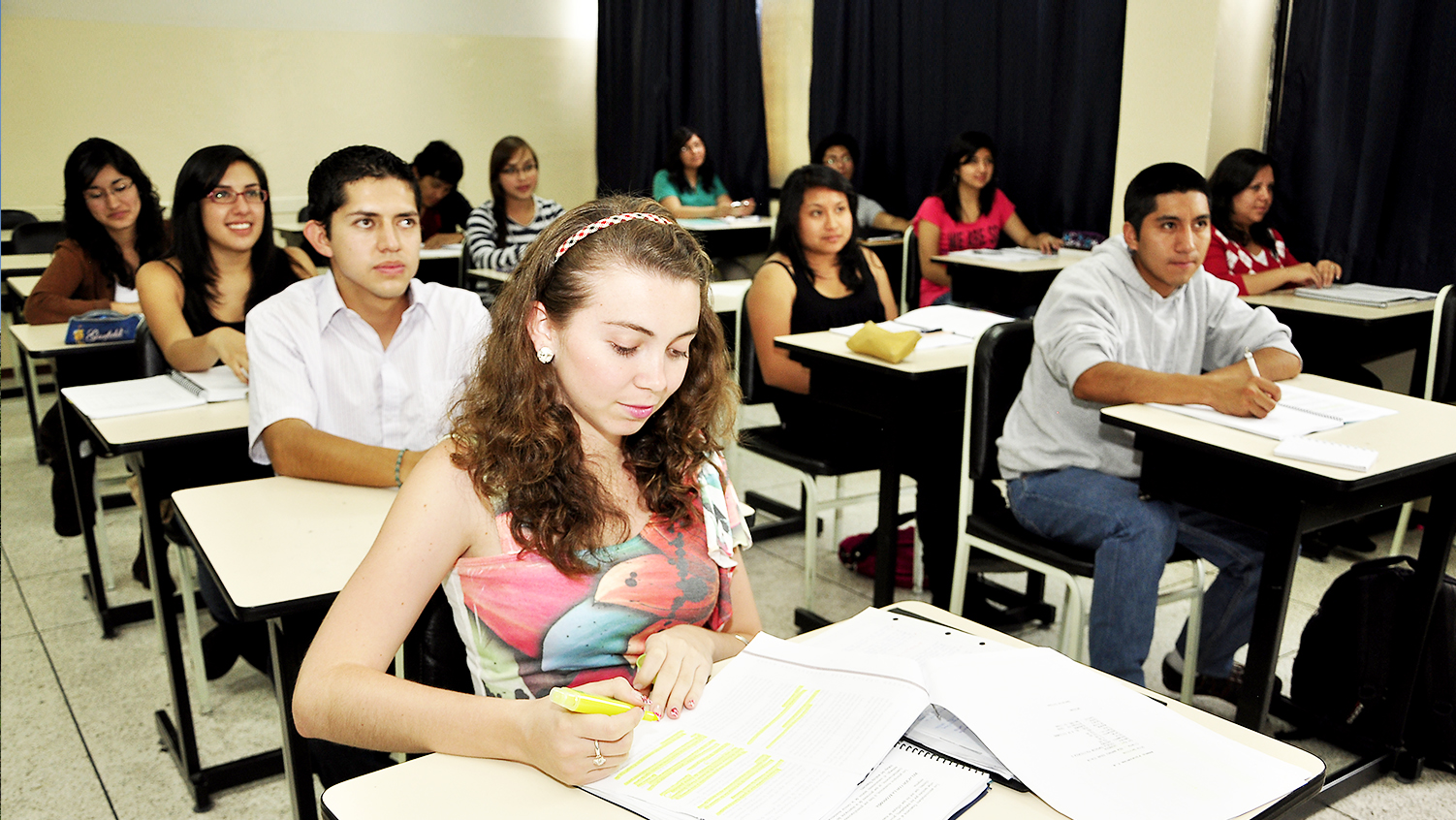 OBJETIVO Y ANÁLISIS DE LA PROPUESTA
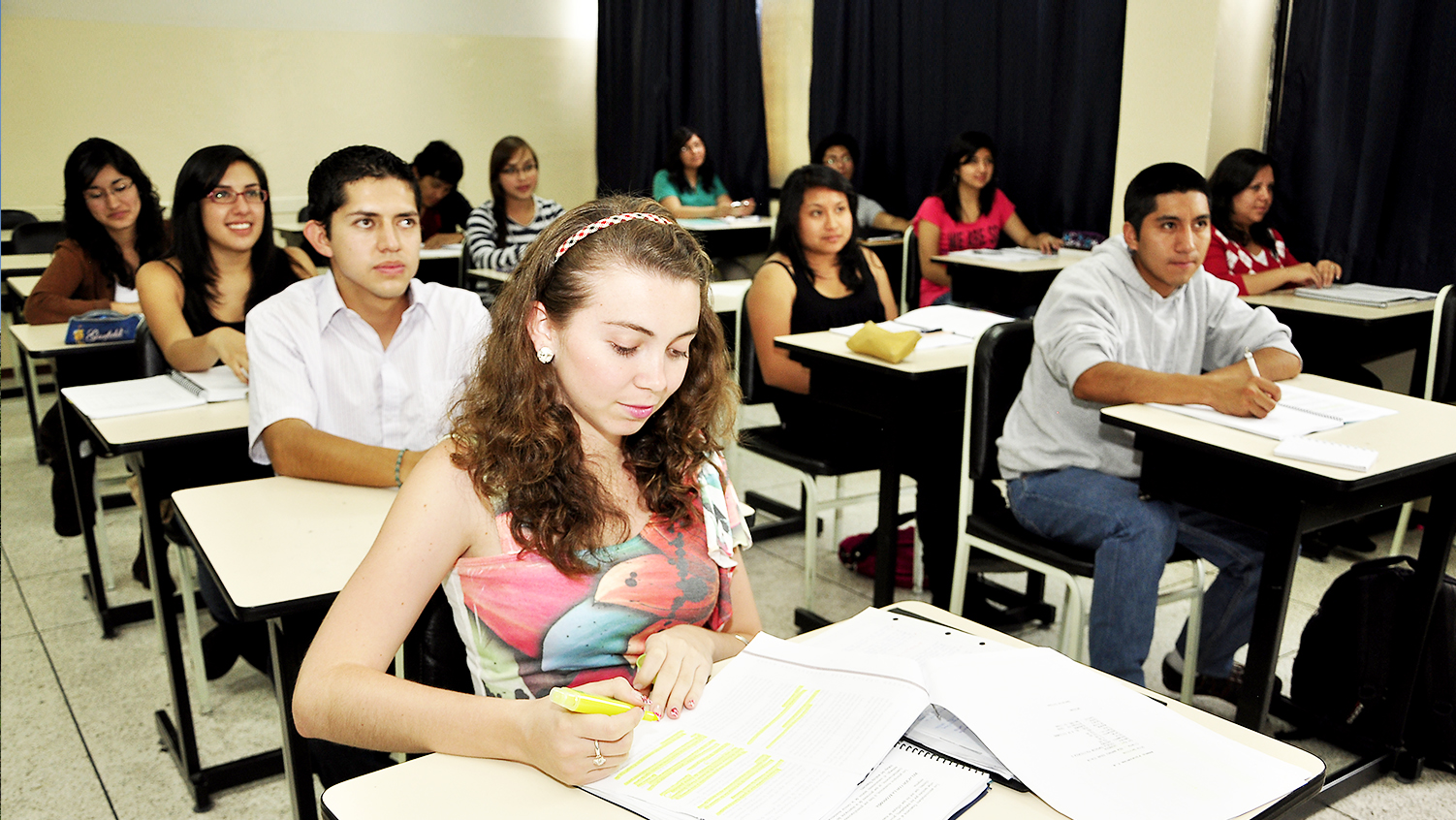 BAREMOS Y EVALUACION
Ponderación de las pruebas físicas en varones
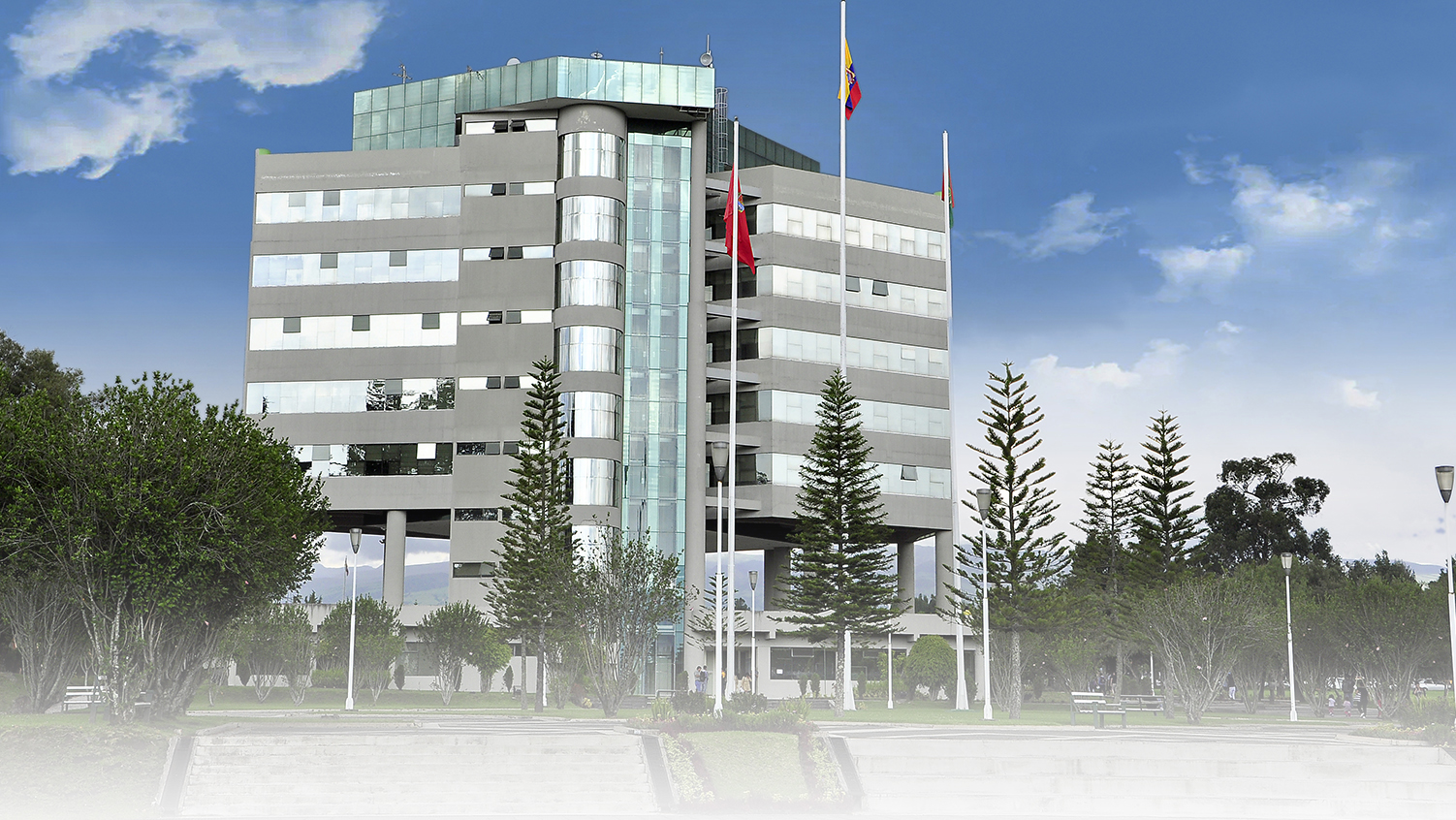 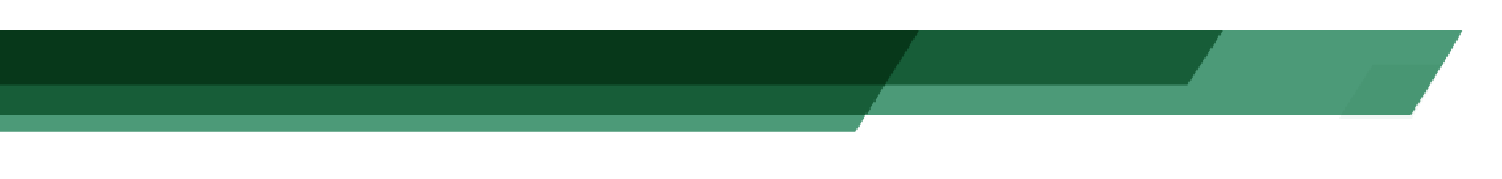 RESULTADOS DE LA INVESTIGACIÓN
Ponderación de las pruebas físicas en mujeres
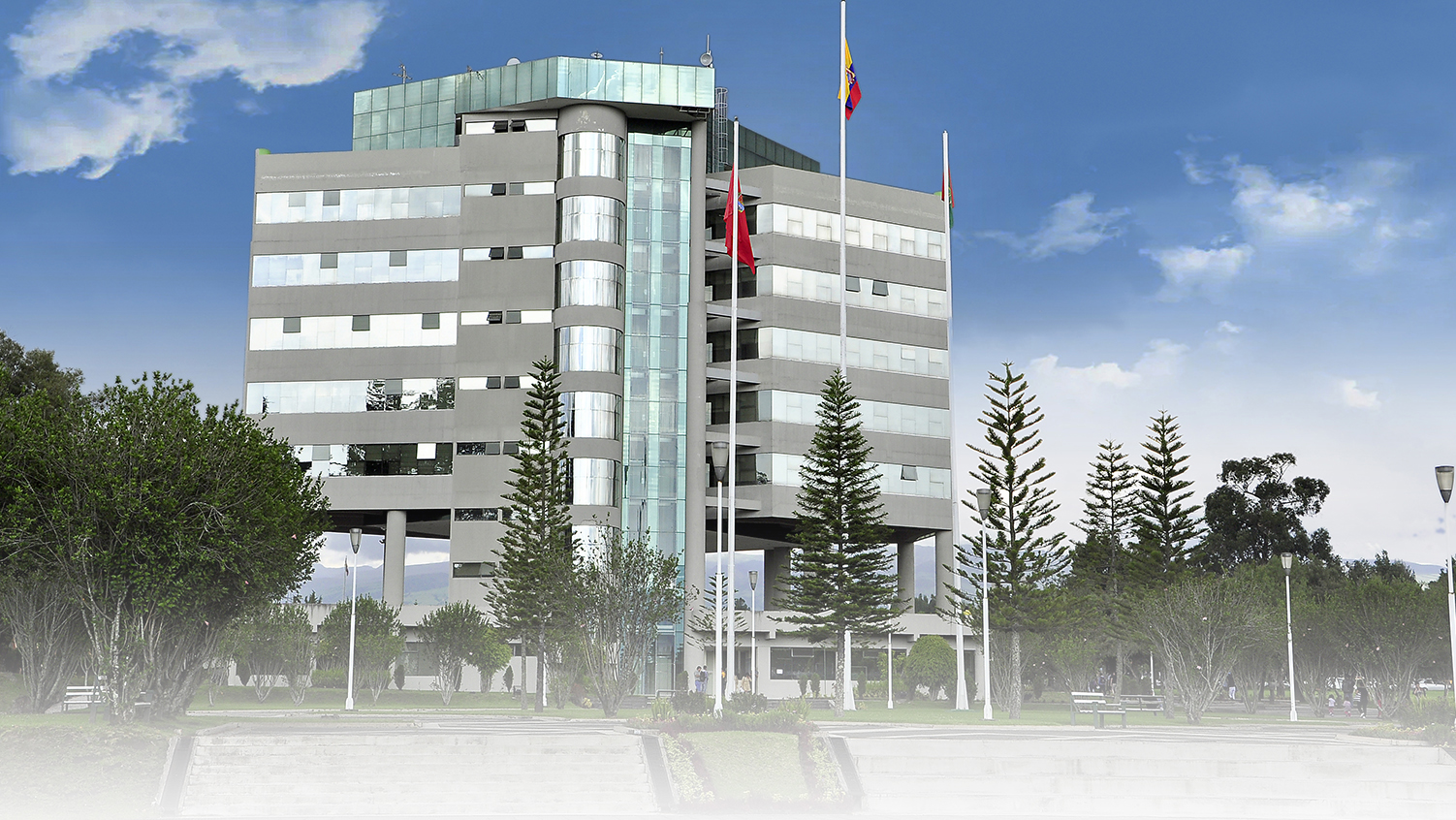 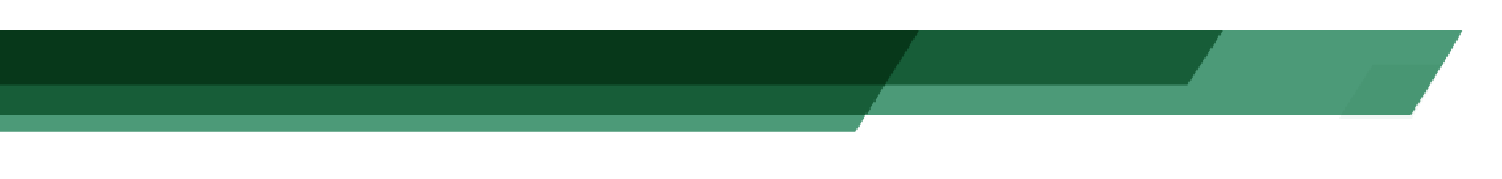 SOFTWARE PARA EL CALCULO DE LA NOTA FINAL
X1= (((X0 – X2) * (Y1-Y2)) / (Y0-Y1))) + X2
En donde; 
X0 puntaje mínimo
X1 puntaje por encontrar
X2 puntaje máximo
Y0 tiempo mínimo
Y1 tiempo a ser evaluado
Y2 tiempo máximo
Interpolación lineal. FEDEME, (2018)
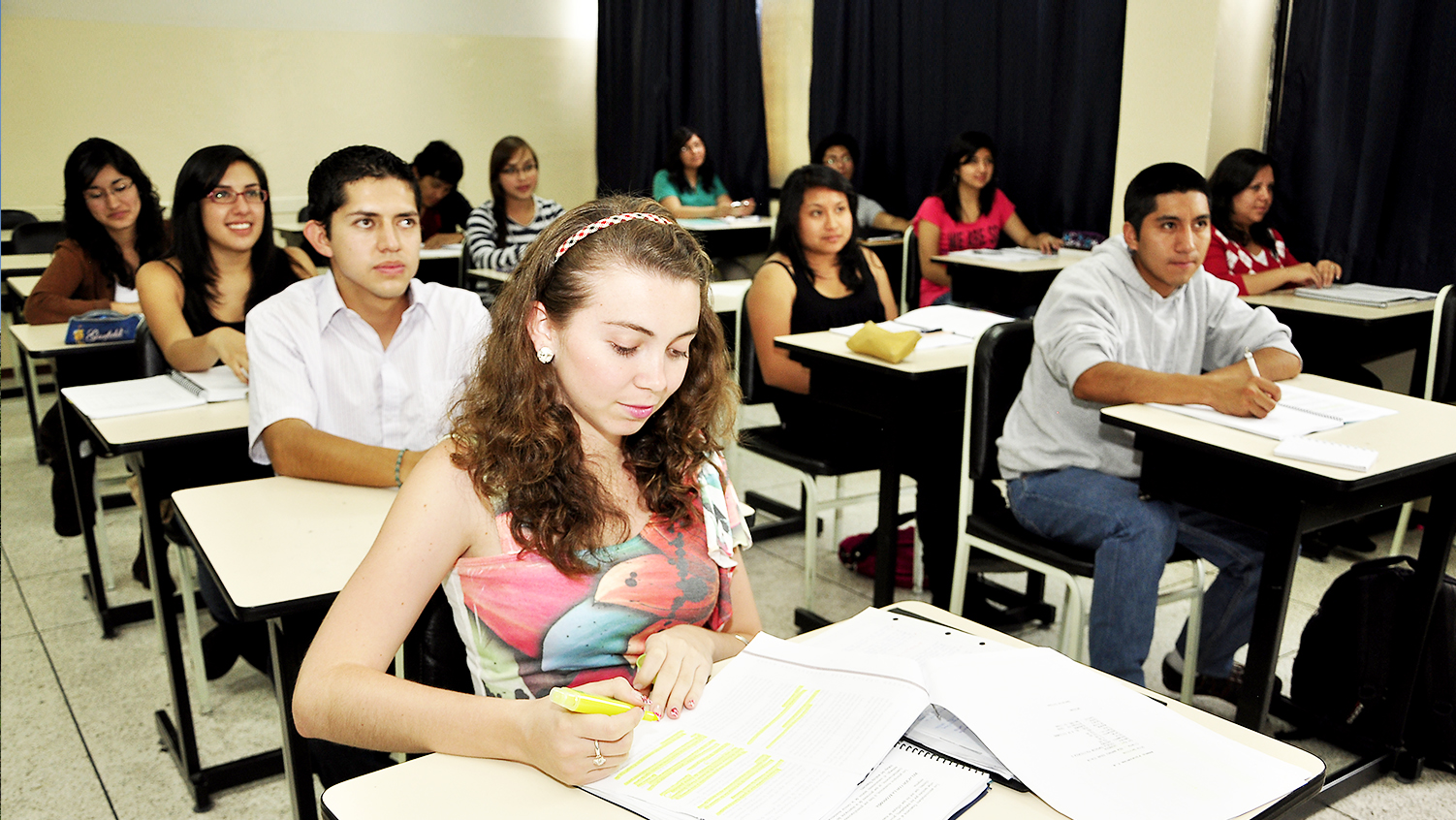 CONCLUSIONES Y RECOMENDACIONES
Se realizó un estudió científico para proporcionar una herramienta técnica basada en los sustratos energéticos que un agente de la seguridad presidencial utiliza durante las actividades de protección a personas importantes, y de esta manera determinar las capacidades físicas condicionantes y determinantes para el ejercicio profesional.

Por tanto se recomienda:

Previo a la incorporación de personal militar al Servicio de Protección Presidencial implementar un proceso de selección tomando en consideración las herramientas técnicas debidamente sustentadas  para contar con el mejor personal en esta unidad.

Planificar la realización de mismo tipo de investigación a las unidades a nivel brigada y mayores, escuelas de especialización y perfeccionamiento, unidades especiales, que a través de la Universidad de las Fuerzas Armadas o sus oficiales de Cultura física realicen pruebas físicas específicas, acordes a las misiones que desempeñan sus unidades.